Santa monica college
Presentation of the 2021-2022 Proposed Adopted Budget
Board of Trustees
September 14, 2021
Things can and will change
CCCCO has not provided District allocations 
for the majority of new programs
E.g. Full-time Faculty Hiring
2020-2021 recap
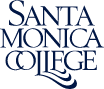 Does this mean we have a $14 million ongoing surplus?
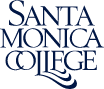 Remember… One-time revenue should not be used for ongoing expenditures
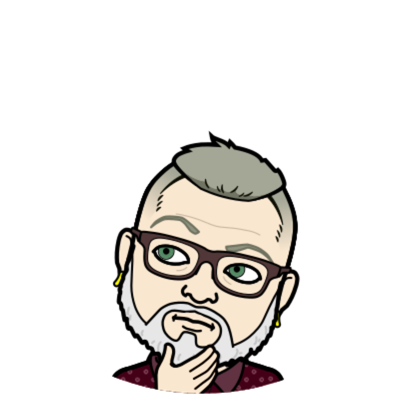 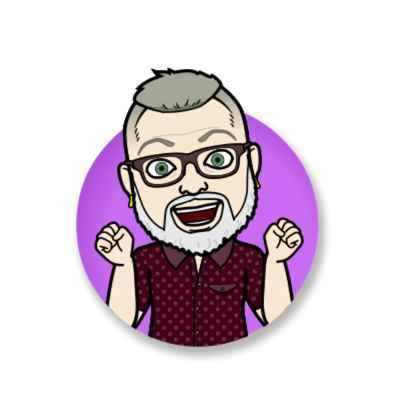 Systemwide budget
Summary of system funding
Increase in Funding for CCC of $3,563,000,000
33 Adjustments including new and continuing programs
$765.3 million Ongoing
$505.0 million Unrestricted
$260.3 million Restricted
$2,518.3 million One-time
All Restricted
$1,453.2 repayment of deferrals
$29.4 million technical adjustments
$250 million ARP
CCCCO has not released District allocations for many programs
Ongoing Funding
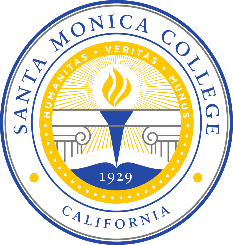 One-time Funding
2021-2022 PROPOSED ADOPTED
2021-2022 major assumptions
Linking planning to budgeting
District Planning and Advisory Council (DPAC)
Primary planning body
Developed 8 Annual Plans for 2021-22
All 8 plans included in the Proposed Adopted Budget
Grant Funded - $2,094,689
Unrestricted Funded - $525,226
Reduce Racial Equity Gaps and Increase Completion of Academic and Career Paths
Budget: $44,707 (one-time) to be funded by Award and Innovation in Higher Education
Purpose/Goal of Action Plan: Close gaps in educational outcomes and provide educational and career opportunities and pathways through a critical review of practices for developing, approving and assessing Program Learning Outcomes (PLOs) and course level Student Learning outcomes (SLOs).
 
Reduce Racial Equity Gaps in Course Success for Largest Gateway Courses 
Budget:  $1,402,535 (one-time) to be funded by Student Equity Achievement Program and Guided Pathways
Purpose/Goal of Action Plan: Reduce racial equity gaps in course success for the largest gateway courses by implementing professional development program in equity minded teaching practices and curricular development.
 
Reduce Racial Equity Gaps and Increase Success in AB705 Mathematics Courses
Budget: $192,330 (on-going) to be funded by Unrestricted General Fund
Purpose/Goal of Action Plan: Reduce racial equity gaps in AB 705 Math courses by providing support services to help students be successful on their Mathematics paths at SMC and when they move on to a 4-year institution. 
 
Reduce Racial Equity Gaps and Increase Success in AB705 English Courses
Budget: $142,896 (on-going) to be funded by Unrestricted General Fund
Purpose/Goal of Action Plan: Reduce racial equity gaps in AB 705 English courses by providing support services to help students be successful on their English paths at SMC and when they move on to a 4-year institution.
Starfish GPS Early Alert System
Budget: $93,034 (on-going) to be funded by Student Equity Achievement Program 
Purpose/Goal of Action Plan: Increase persistence, retention and completion among racially minoritized students using SMC Gateway to Persistence and Success (GPS) technology tool.
 
SMC Online Education
Budget: $65,000 (one-time)  to be funded by the Unrestricted General Fund and $61,415 (one-time) to be funded by Student Equity and Achievement Program
Purpose/Goal of Action Plan: Increase the number of online degree and certificate completions by African American and Latinx students.
 
Areas of Interest Counseling (at Scale) and Student Care Teams
Budget: $492,998 (on-going) to be funded by Student Equity and Achievement Program and Title V Navigating Pathways to Success
Purpose/Goal of Action Plan: (a) Implement counseling and support staff clusters for all Areas of Interest (AOI) (at Scale) (b) Student Care Teams – reduce racial equity gaps in persistence, retention and completion through the implementation of a “case management approach” for racially minoritized students. 
 
Human Resource Staffing Plan
Budget: $125,000 (one-time) to be funded by Unrestricted General Fund
Purpose/Goal of Action Plan: Research and assess costs associated with developing a Human Resources staff plan which supports student success by achieving benchmark levels of full-time faculty,  classified staff and administrators.
Major assumptions
Apportionment
COLA: 5.07% or $6.99 million
No Growth: Hold harmless
Deficit Factor: <1.03%> = <$1.497> M
Credit Res. FTES: <8.9%> or <1,682.62> FTES
Highest CrFTES 2008-09: 22,859; 2021-22: 17,252
CrFTES = 17,252.39; NC = 705.16; Total: 17,957.55 FTES
Medium District: Loss of <$1,425,366>
Hold Harmless: $18,816,980
Need 4,382.63 CrFTES growth before funding begins
Revenue Backfill: $14,395,308 
2020-21: $16,681,407
Total 2 Year  backfill: $31,076,715
Non-resident FTES: <14.22%> or <436.19> FTES 
2007-08 = 5,071 FTES; 2018-19 = 4,259; 2019-20 = 3,702;			 2020-21 = 3,067; 2021-22 = 2,631
NR Tuition revenue decrease of ~<$3,356,638> from PY
2017-2018 = $33,973,786
2018-2019 = $33,029,528
2019-2020 = $28,384,549
2020-2021 = $23,987,221
2021-2022 = $20,630,583
4 Year Decrease of ~<$13,343,203> or <39.3%> 
All revenues driven by FTES adjusted
Since 2016-2017, total resident and non-resident FTES served is projected to have declined by ~<21.0%> or <5,446.21> FTES
Salaries: Step, column, longevity and negotiated adjustments
Health and Welfare (adjusted for SRP)
Current employees: 5.6%
Retirees: 6.07%
Supplies pre-COVID funding level
Services pre-COVID funding levels adjusted for approved increases
Big Blue Bus: $1,008,000
Utilities: Adjusted for reopening on-campus activities
Insurance: 9.7%
No Equipment – Emergency Need Fund 40.0
Changes in Revenue
Projected Changes in Revenue
2020-2021 Unaudited to 2021-2022 Proposed Adopted Budget
Total Decline in Revenue is <$996,769> or <0.51%>
Changes in expenditure
Projected Changes in Expenditure
2020-2021 Unaudited to 2021-2022 Proposed Adopted Budget
Total Increase in Expenditure is $11,834,935 or 6.5%
Changes in fund balance
Projected Changes in Fund Balance
Issues moving foRward
2020-2021 experienced artificially low expenditures and artificially high revenue
2021-2022 includes $14.4 million in one-time HEERF backfill funds
2022-2023 no further HEERF funding
Significant structural deficit of <$30,196,095>
Unless a substantial increase in students served occurs in the next 12-18 months the District will need to resize to maintain fiscal stability.
The Budget Team with Special Appreciation to Veronica Diaz

Charlie Yen, John Greenlee and the Facilities Team

Budget Committee